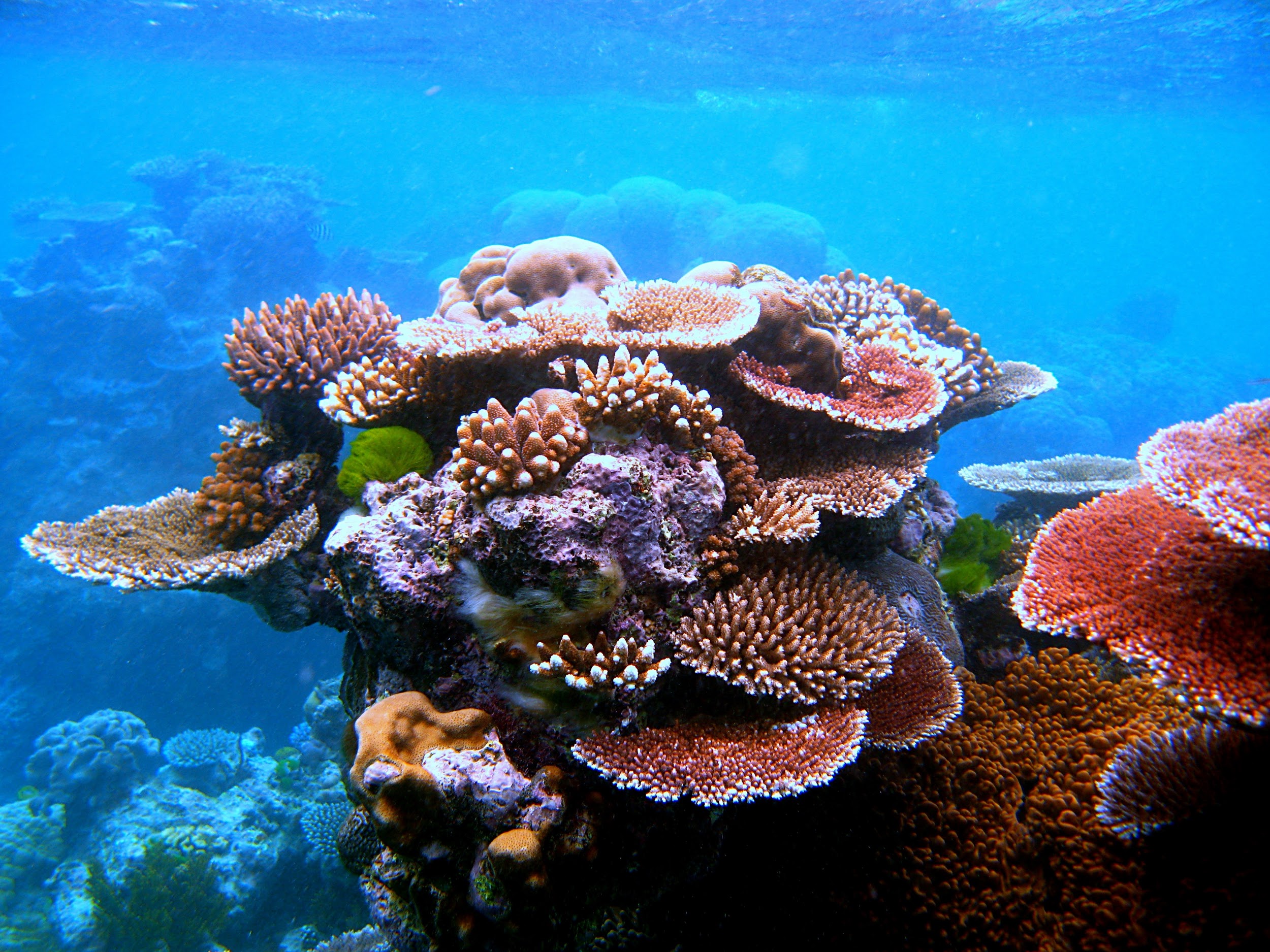 Plankton, Plant Life, and Surface Water
Created by:Leonard H, Jackson S, and Parker M
“The microscopic resource of the sea”
What is Plankton?
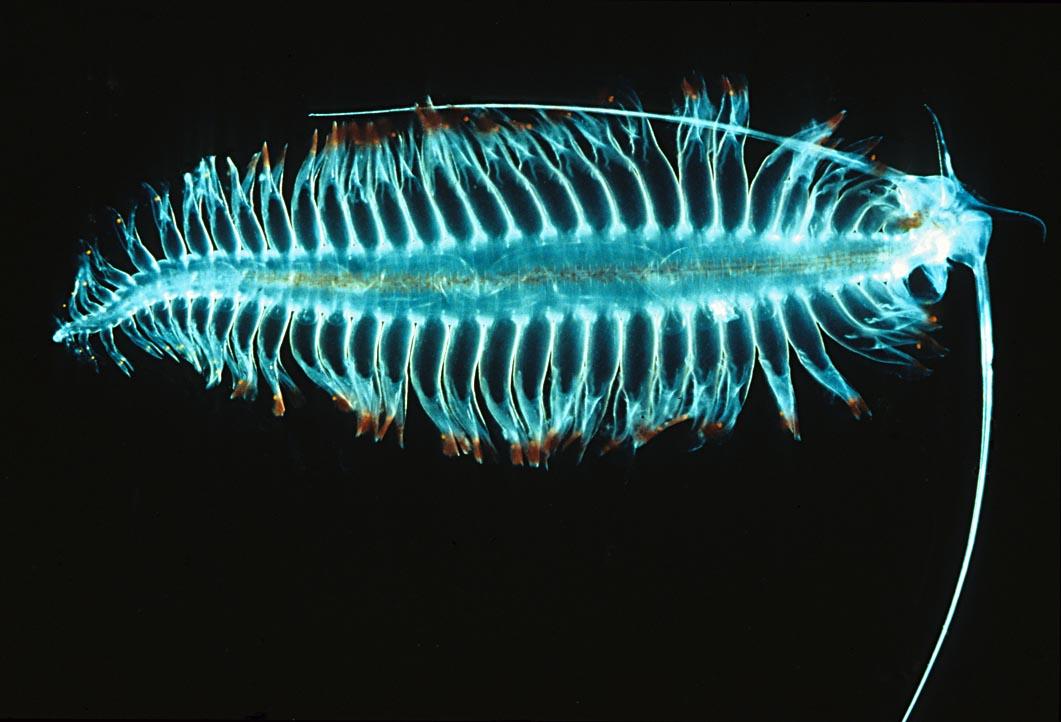 Plankton is a microscopic organism that uses photosynthesis or cellular respiration as a source of energy
Plankton can be found all over the world’s bodies of water
Most plankton live near the shore because it’s the shallowest part of the water and Sunlight can pass Through easily allowing Photosynthesis
They live in the euphotic zone, meaning “able to bare easily”
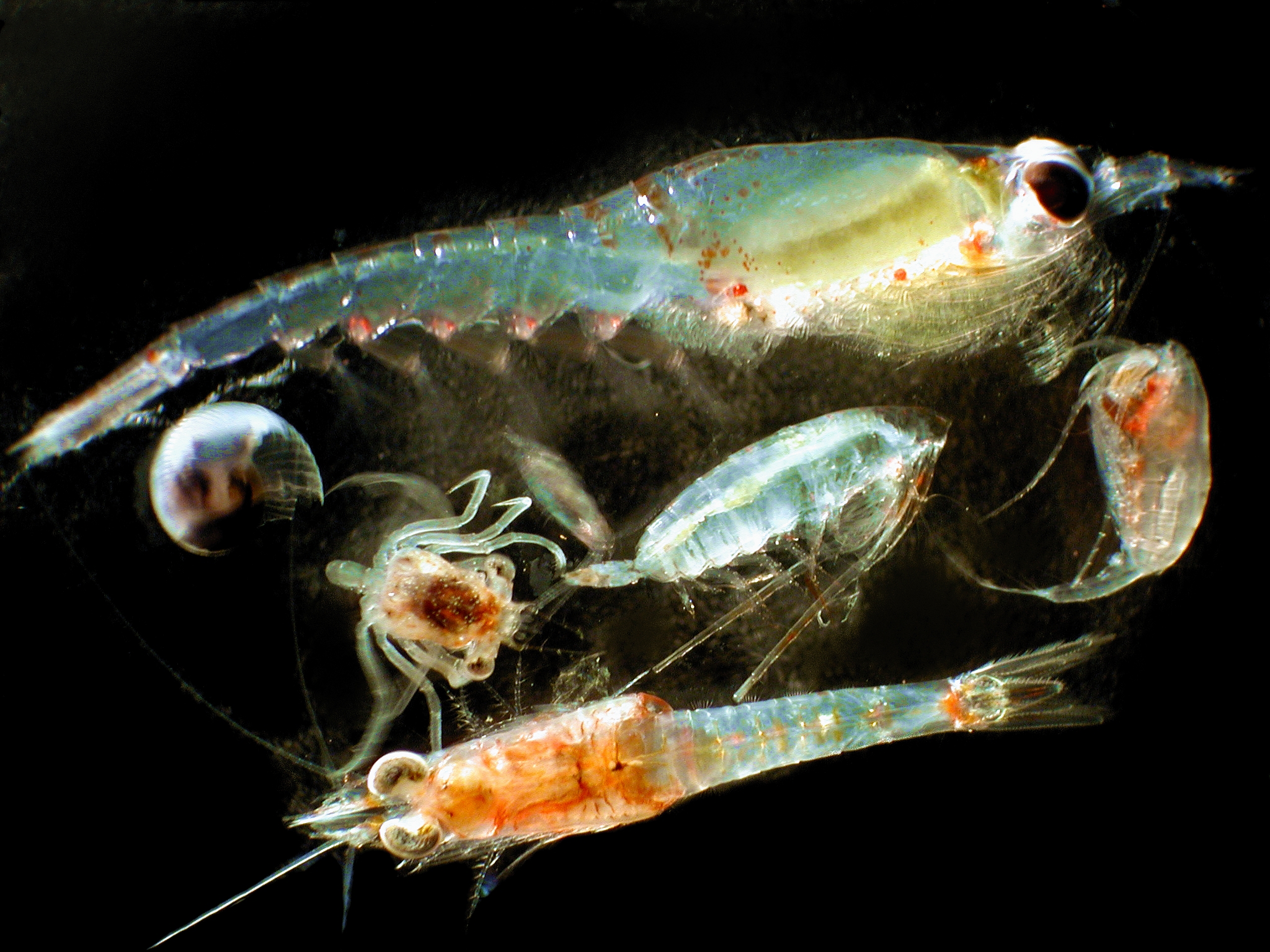 Phytoplankton
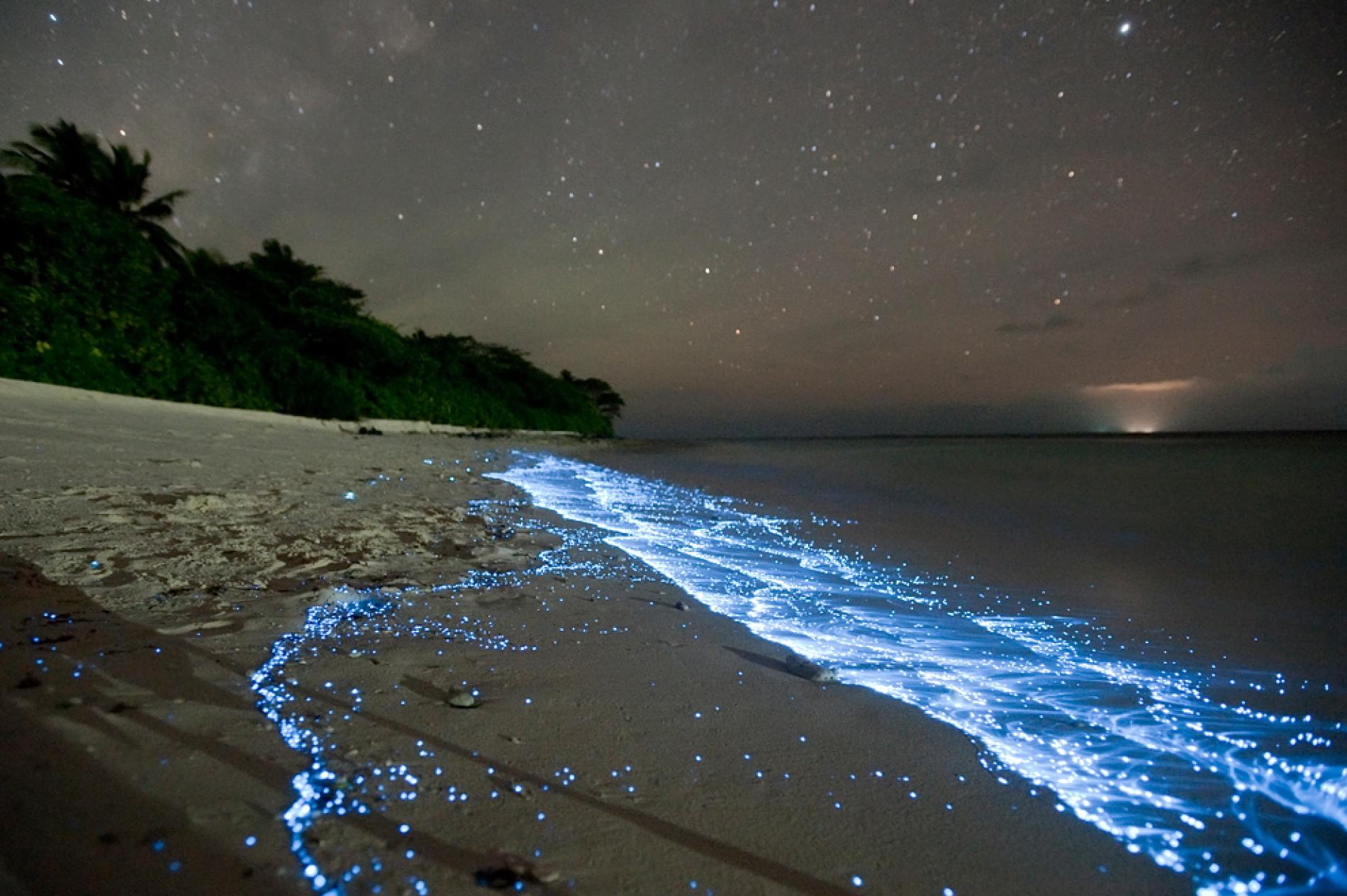 Phytoplankton Are plant-like in the way that they use Photosynthesis (absorbing sunlight to make glucose and oxygen) for nutrients 
Because of their photosynthesis, phytoplankton are thought to contribute 50 to 85 percent of the Earth’s oxygen in the atmosphere
Phytoplankton are less than 5 mm long
Known as the “Base of the Food Chain.”
Sensitive to radiation
Phytoplankton gather in groups called algae blooms near shore which creates glowing water called “red tide”
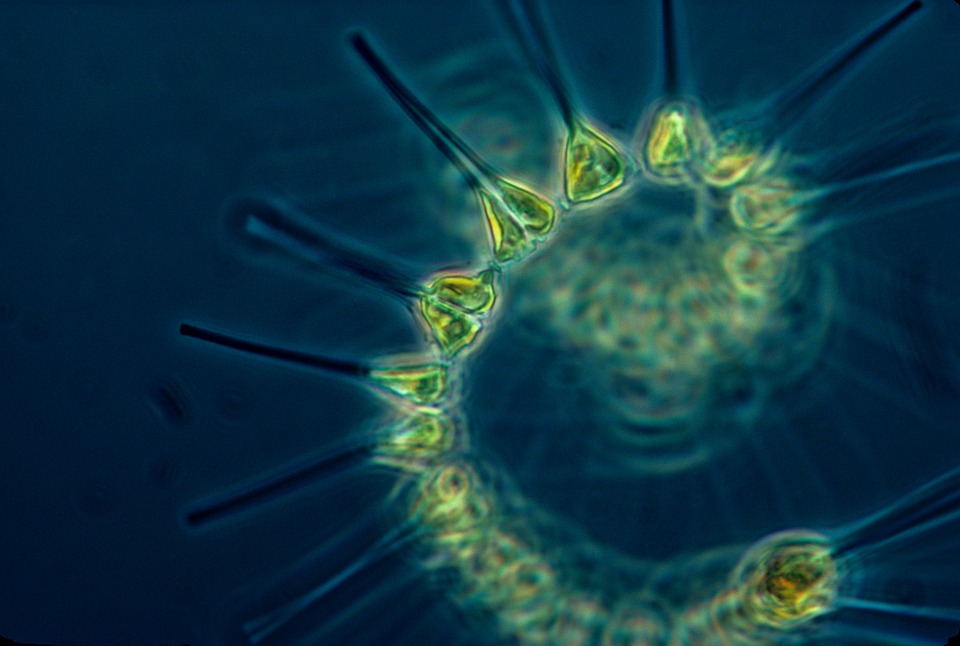 [Speaker Notes: .]
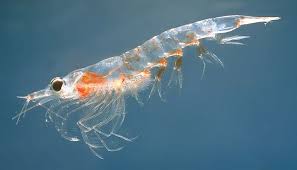 Zooplankton
Sea organisms that drift with water currents
Can grow upwards of eight feet
Feed off of phytoplankton
Consist of small animals (shrimp, crabs, etc.)
“Zoo” meaning animal and “planktos” meaning wanderer or drifter
Fun Fact
Jellyfish are a type of Zooplankton
Northern Krill
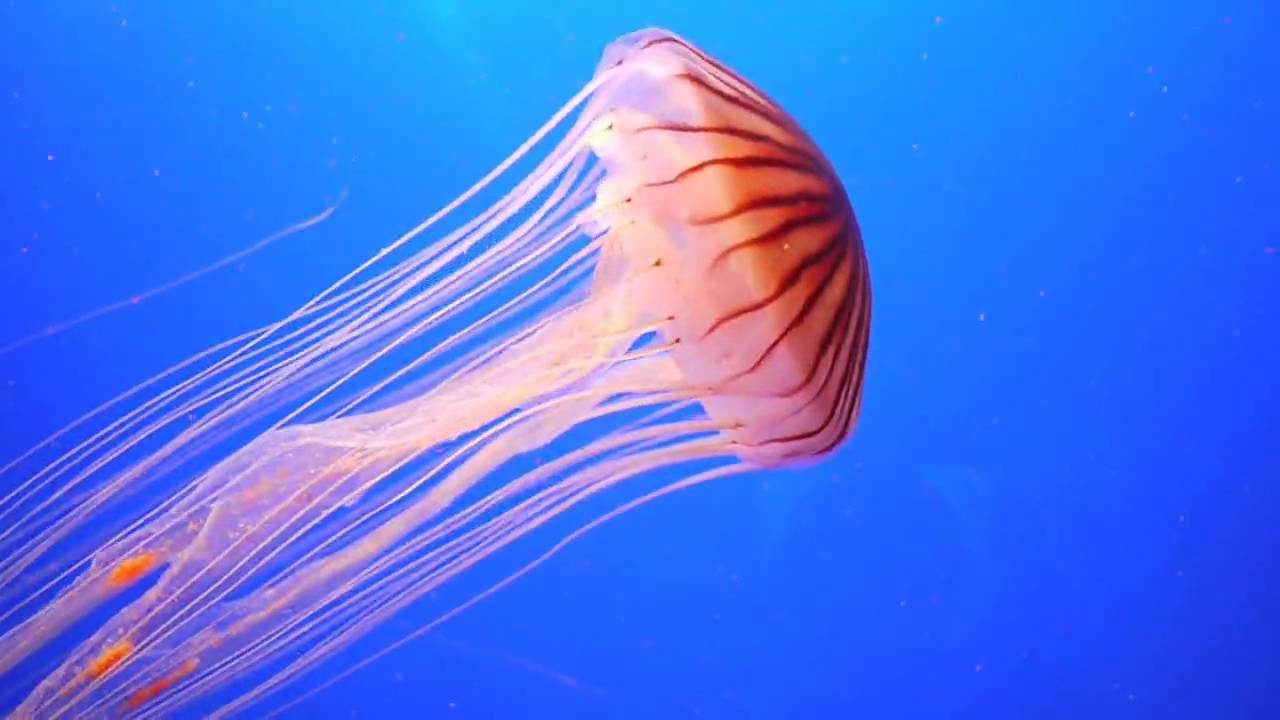 Common Jellyfish
Phytoplankton vs. Zooplankton
Phytoplankton
Tiny plants
Less than 5 mm in size
Phytoplankton Uses Photosynthesis
Phyto comes from the Greek word meaning “plant”
50-85% of the world’s estimated oxygen comes from phytoplankton
Similarities

Both drift from        sea currents 
Both are eaten by many animals
Zooplankton
Animals 
Can grow up to 8 ft
Eats phytoplankton
Zoo is Greek meaning “animal”
Consists of animals commonly known as “bottom feeders” (crabs, jellyfish,etc.)
Plankton: Microscopic Resources
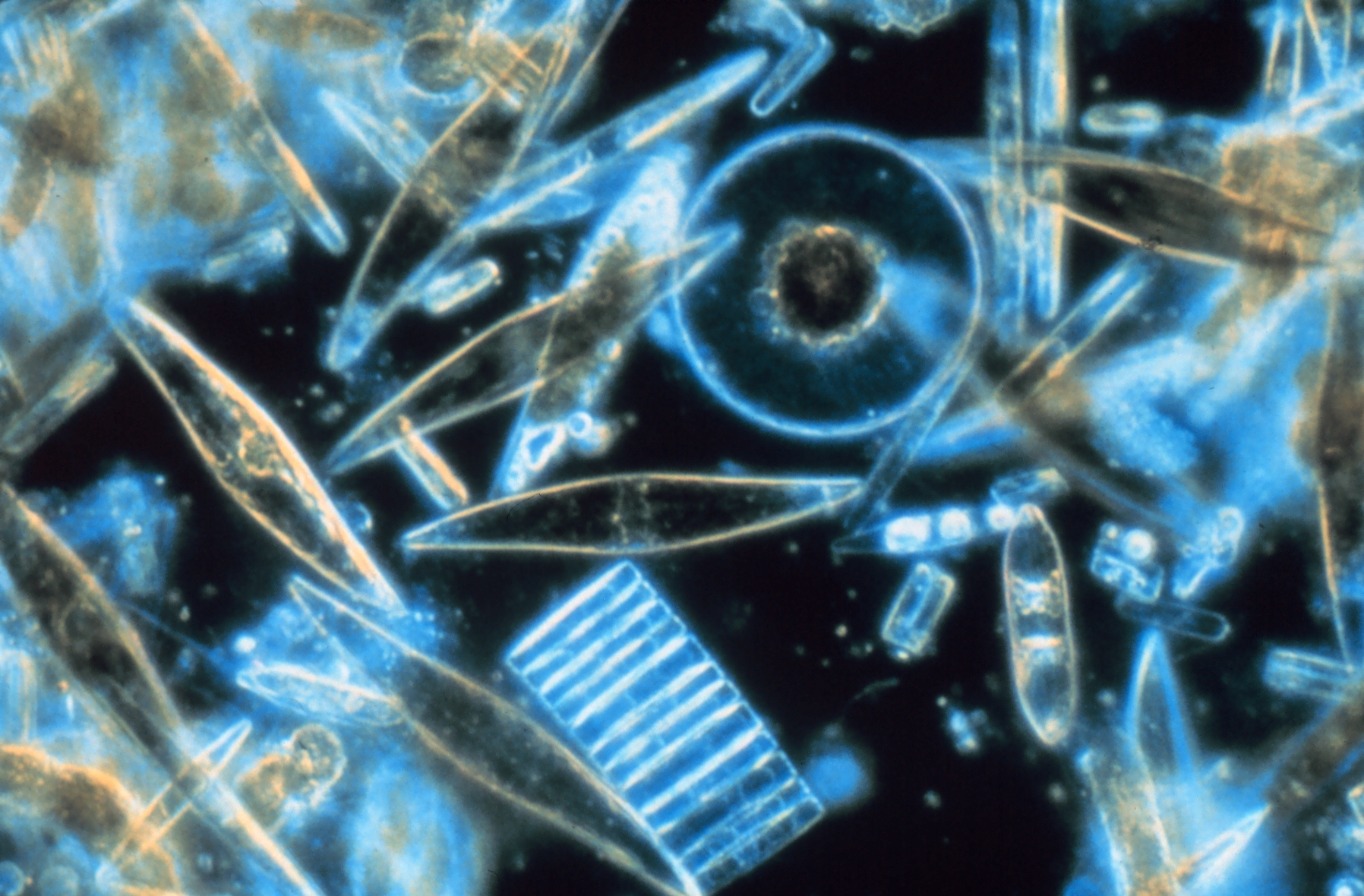 Plankton, for some animals, are a primary food. 
The animals that feed off plankton range from some from the smallest to some of the biggest creatures in the sea
Plankton’s existence balances out the food chain/food web by providing fish who reside near the coral reefs with food.
Plankton under a microscope
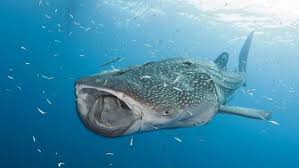 Whale shark eating plankton
Cellular Respiration
Cellular respiration is when glucose and oxygen react to to make carbon dioxide,water,and energy.
Most of cellular respiration happens in the mitochondria of plant and animal cells.
Known as the Krebs cycle
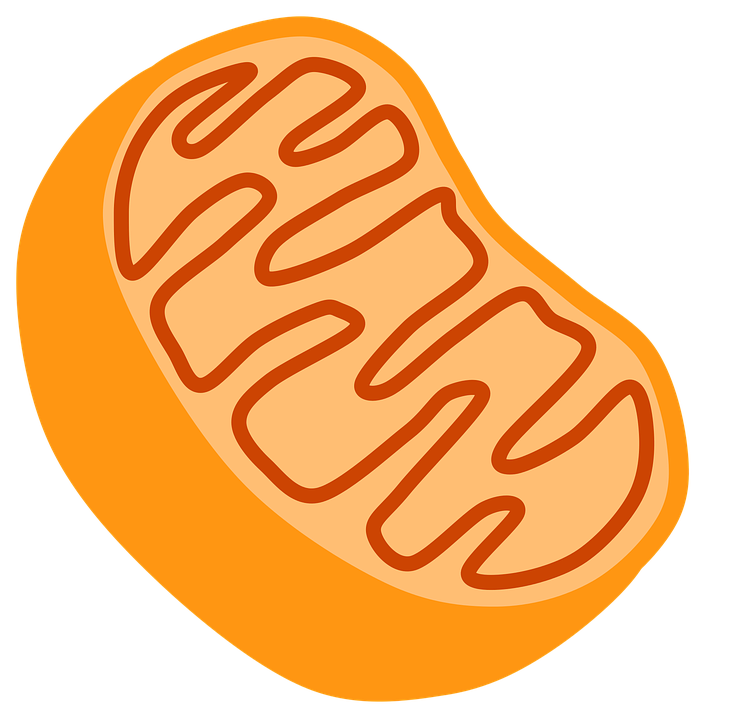 This is the mitochondria where most of cellular respiration happens
Coral Reefs
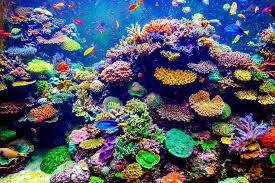 Coral reefs are areas of rock in the sea formed by the deposit of coral 
25% of all marine life live in coral reefs.
It is said that there are more than 1000 coral reefs in the entire ocean.
They are found in the warm tropical zones near the equator
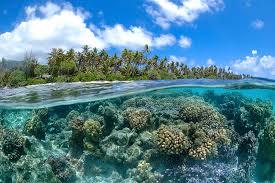 Kelp Forests
Kelp are large, algae like, seaweeds.
The tallest kelp ever recorded was 175 feet tall, taller than the colosseum in Rome!
 Found in the deep tropical areas of the ocean such as off the coast of California
Kelp helps other animals survive because they contain nutrients that are even good for humans such as zinc and calcium
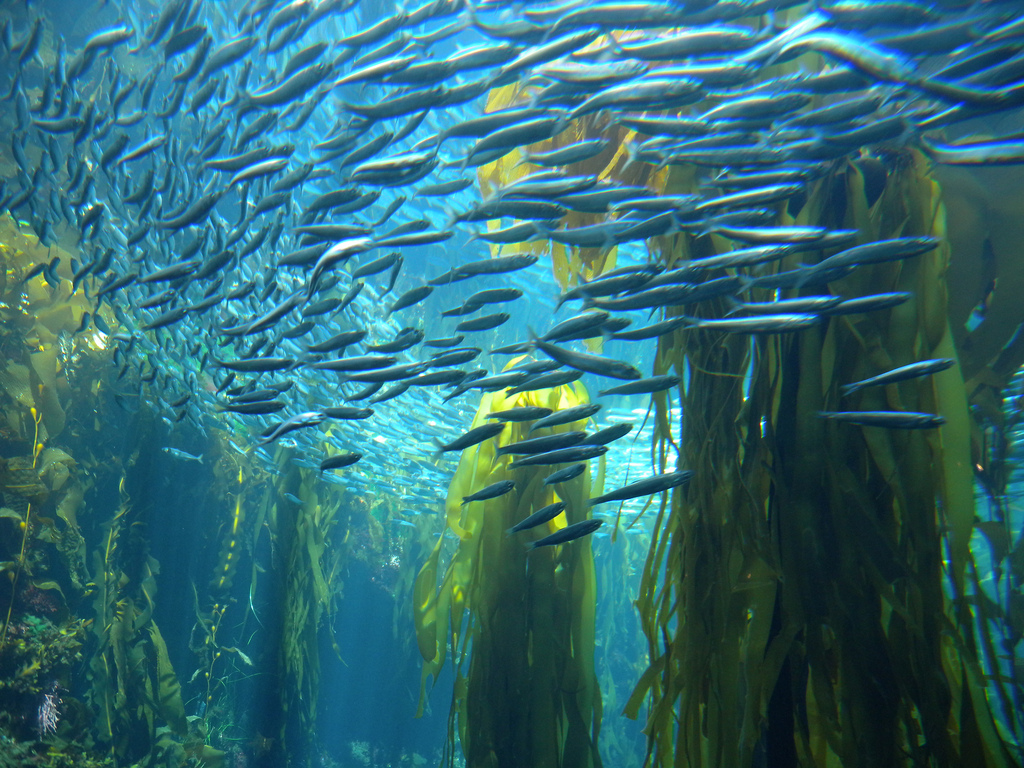 Fun Fact
Sea kelp is one of the fastest growing plants on Earth
What are Reservoirs?
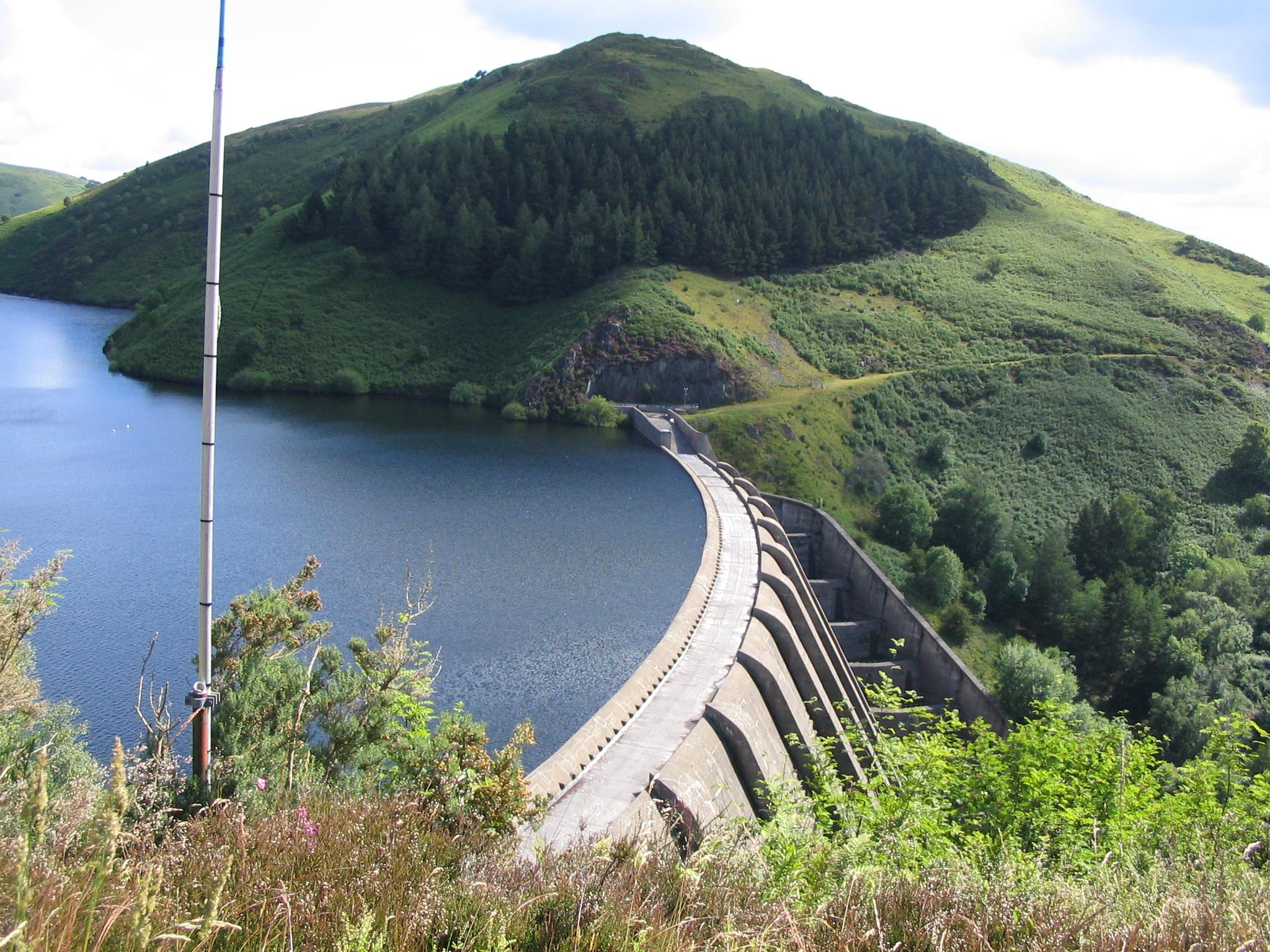 Reservoirs are used to store water 
They usually are artificial lakes
Most reservoirs are mostly made by damming rivers and lakes
 Service reservoirs are completely man made and do not need a dame to hold water
They are important to humans because some can provide water in times of drought and sometimes can create electricity
Fun Fact
Lake norman is a reservoir
What is Eutrophication?
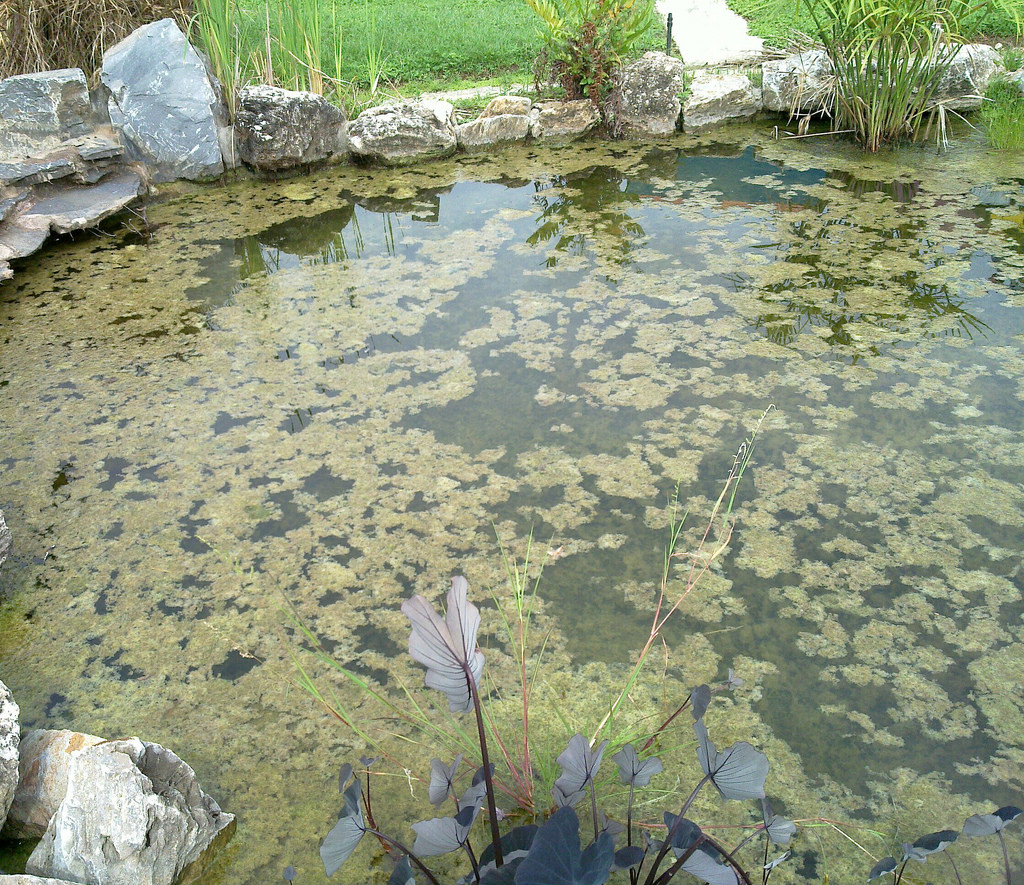 Also known as hypertrophication 
When a body of water has too many minerals and nutrients, which causes excessive plant and algae growth 
Sometimes oxygen levels will deplete in the body of water, causing wildlife to die 
One example of eutrophication is when there is a rapid growth in phytoplankton as a response to the increased amount of nutrients
Eutrophication is almost always caused by the release of nitrate or phosphate-containing detergents, fertilizers, or sewage into a body of water.
Eutrophicated  pond
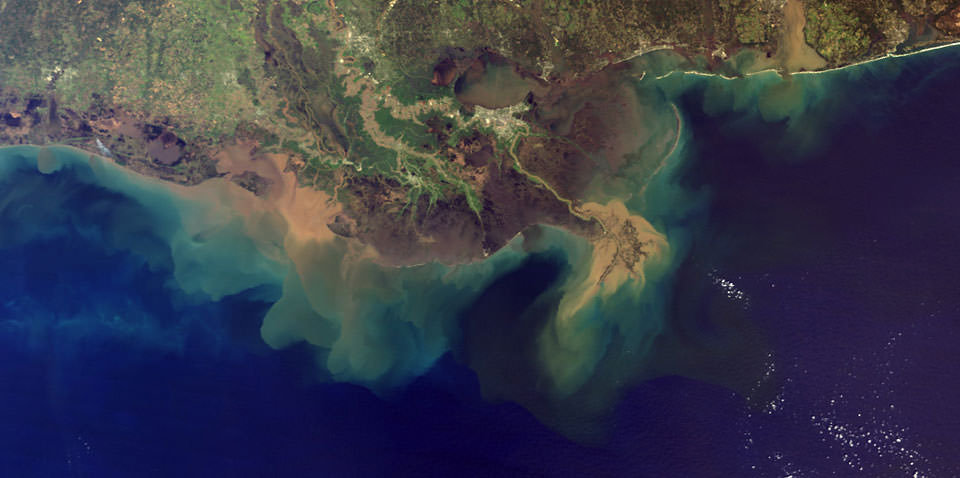 After Presentation Questions
1.What percent of marine life live in coral reefs 
2.how much oxygen does phytoplankton contribute to the atmosphere.
3. How tall was the tallest kelp recorded
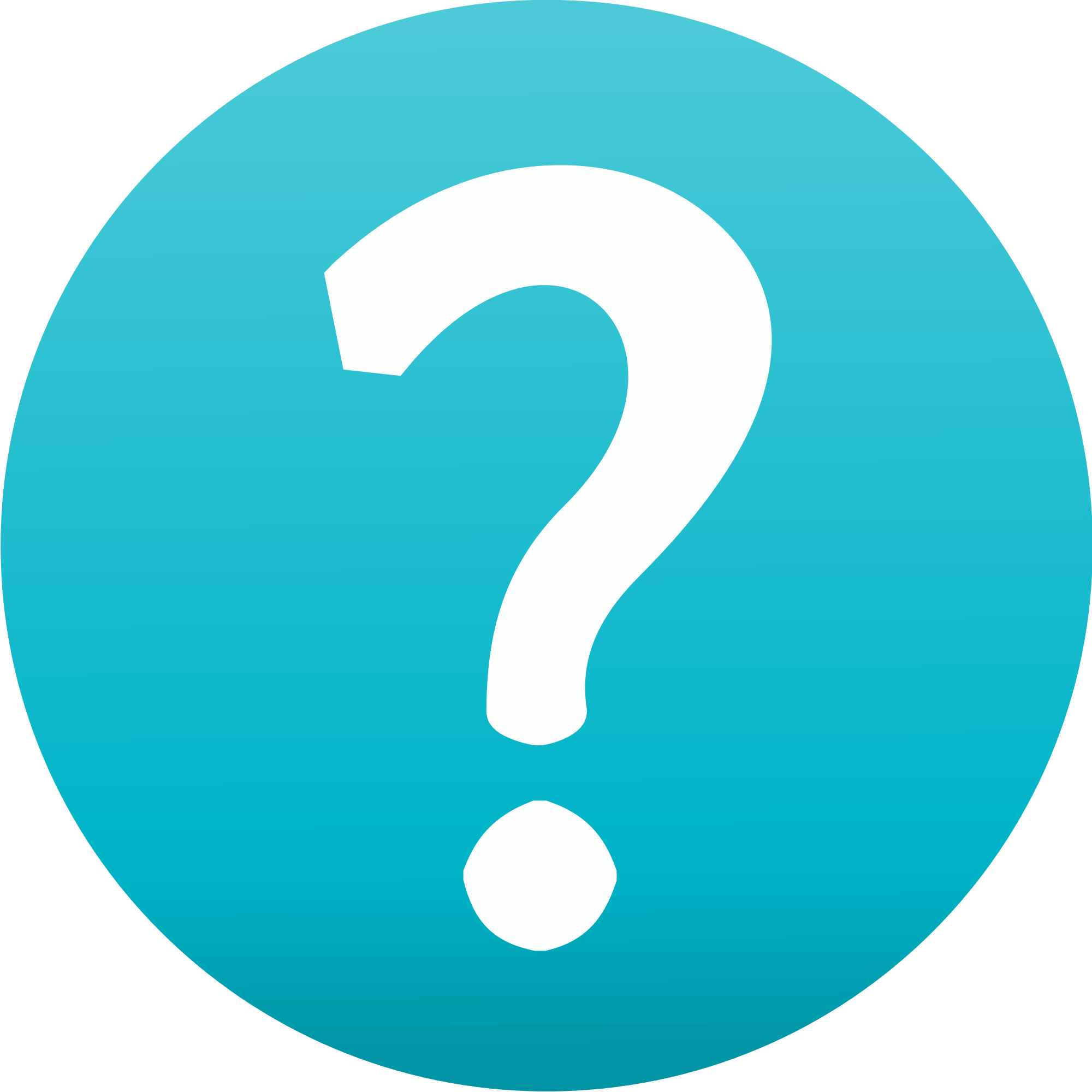 Sources
Narragansett Bay Commision: http://omp.gso.uri.edu/ompweb/doee/science/biology/plank3.htm
Zooplankton: https://www.britannica.com/science/zooplankton
Alagae Blooms: https://www.cnn.com/videos/us/2018/05/10/bioluminescent-phytoplankton-glowing-waves-california-orig.cnn 
Phytoplankton and Zooplankton: https://www.whoi.edu/science/B/people/kamaral/plankton.html 
Resevoirs: https://www.nationalgeographic.org/encyclopedia/reservoir/ 
Eutrophication: https://en.wikipedia.org/wiki/Eutrophication 
CellularRespiration:https://www.ck12.org/book/CK-12-Life-Science-Concepts-For-Middle-School/r14/section/2.14/
Sources PT.2
Plankton oxygen: https://earthsky.org/earth/how-much-do-oceans-add-to-worlds-oxygen
Kelp Forest:https://healthyeating.sfgate.com/sea-kelp-kids-11124.html